Welcome
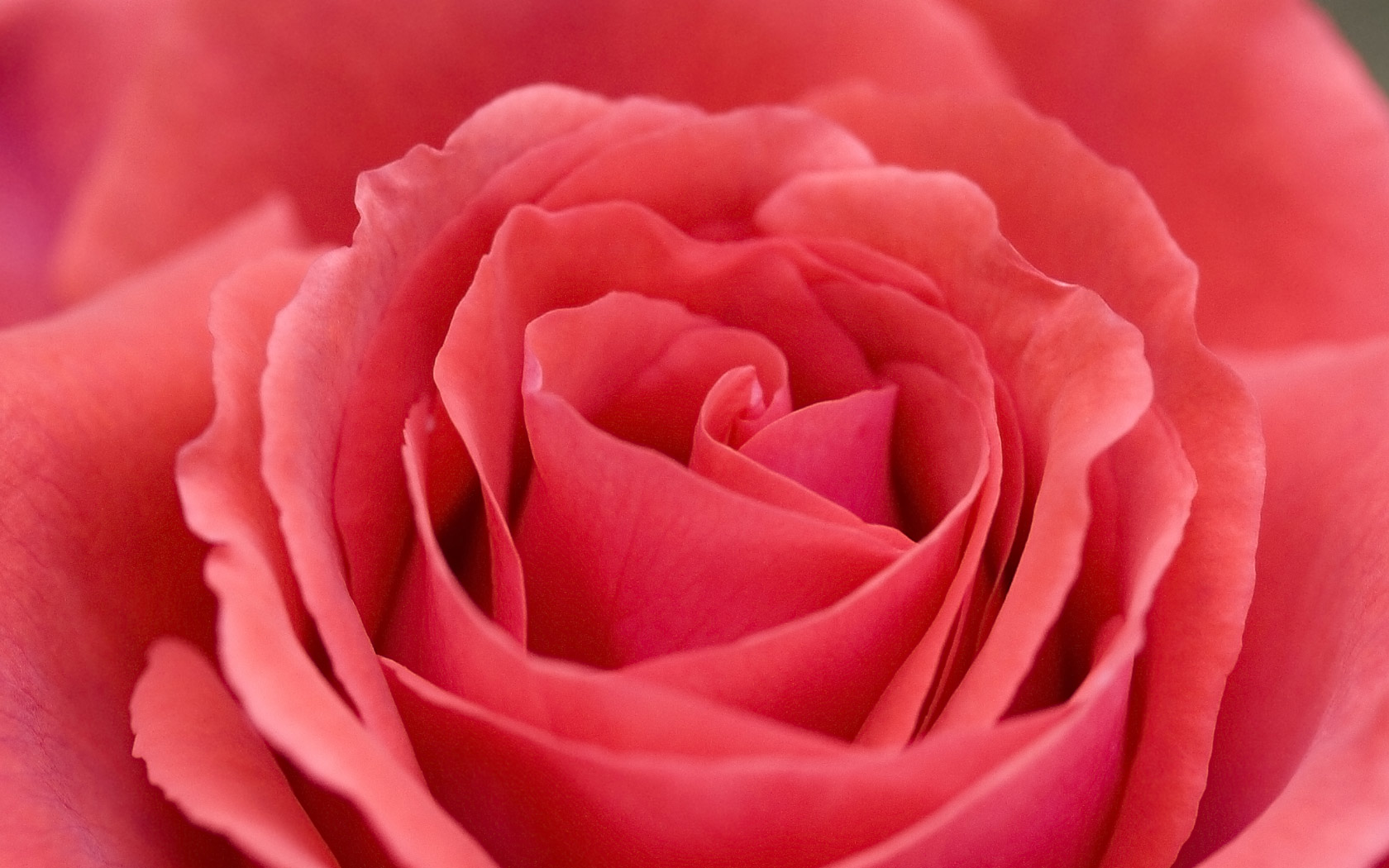 Introduction
Class: Nine 
Subject: English First Paper   
Unit: One             
Lesson: 2 
Duration: 45 Minutes
Oviram Chasa
Assistant Teacher(ICT)
Chhoto Dhamai High School
Juri, Moulvibazar.
Enlightened  Societal  Aspects
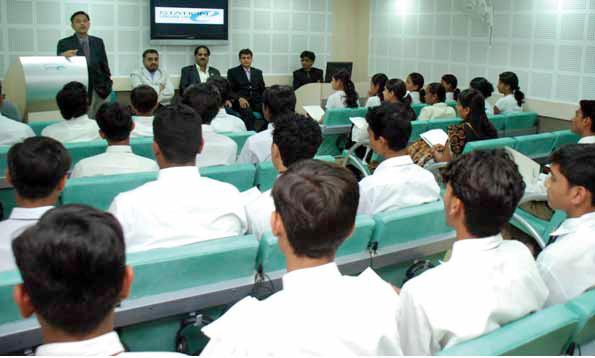 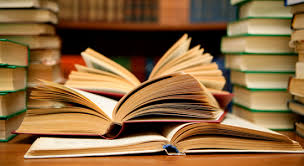 Knowledge
Figure 2.  Acquiring knowledge
Figure1.  Books -Source of knowledge
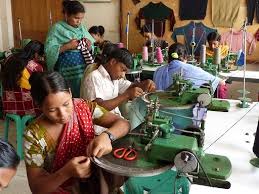 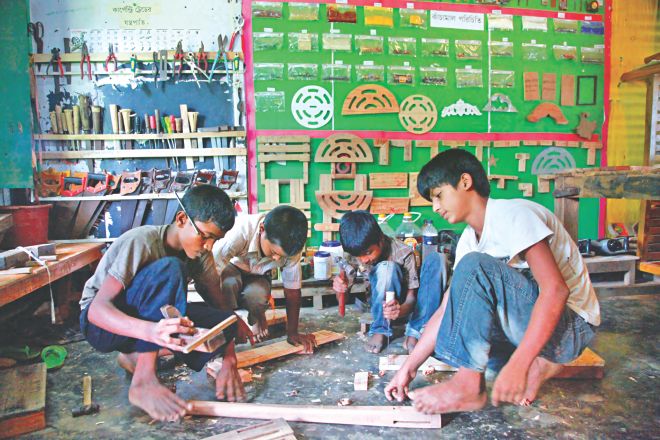 Skills
Figure 4. Hands on activity
Figure 3. Technical and Vocational Skills Dev.
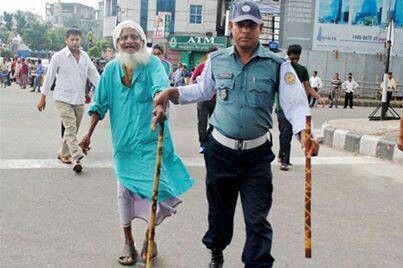 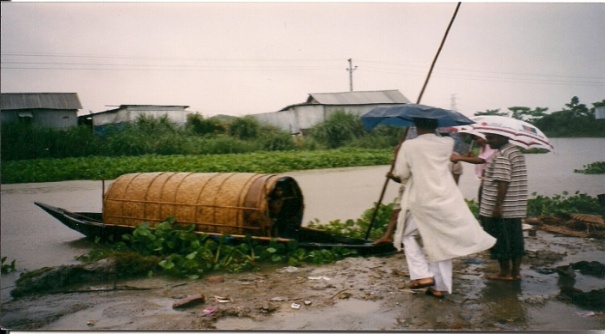 Attitudes
Figure 6.  Police helping to cross a road
Figure 5. Helping to cross a small river
Knowledge, skills and attitudes
Learning outcomes
By the end of the lesson, students will be able to ---

listen and understand others.
participate in discussions. 
use linking words in real life situation. 
describe the characteristics of being a good citizen.
Let’s know the meaning of some new words
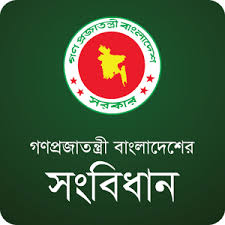 A set of principles by which a state or an organization is governed
Constitution
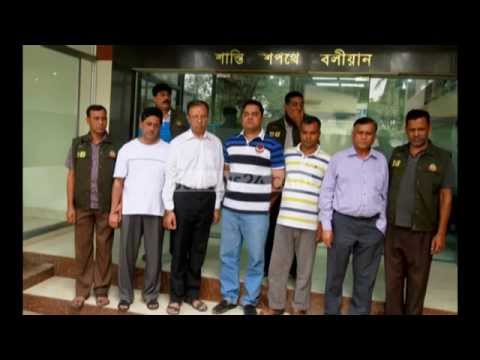 Relating to or having the power to put plans or actions into effect
Executive
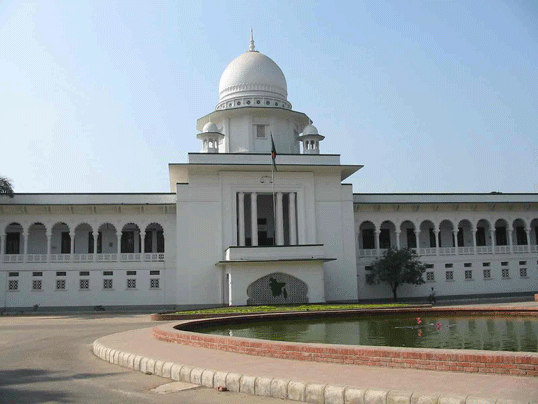 Having the power to make laws
Legislative
Let’s know the meaning of some new words cont.
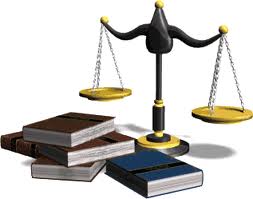 Judicial
Administrative of justice
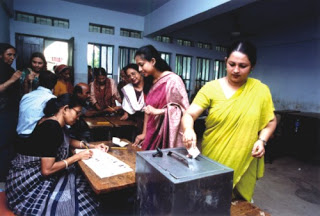 A feeling or opinion about something or someone
Attitude
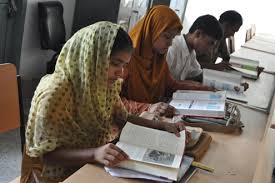 The principle of political or social equality for all i.e. education for all
Democratic
Look at the pictures and say what they are about:
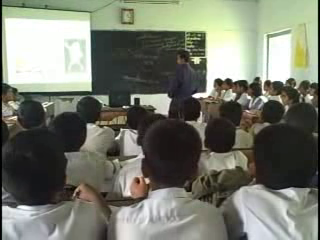 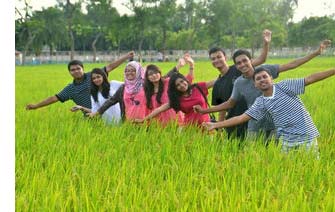 Figure 2. Students in a study tour to know culture and history
Figure 1. Students in a classroom acquiring knowledge
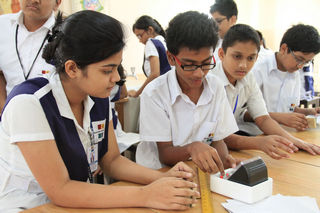 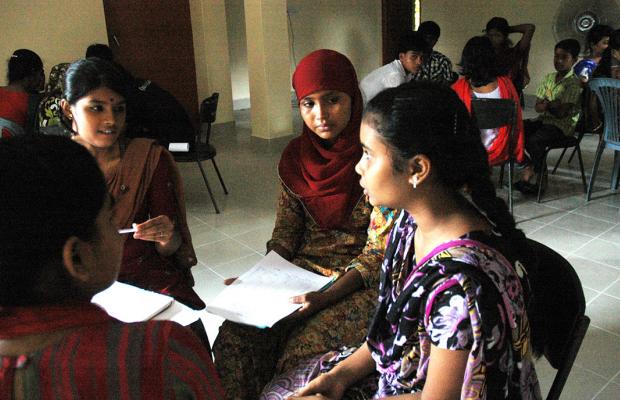 Figure 3. Students in a lab trying to investigate a theory
Figure 4. Students in a  group activity
Pair  work
Look at the pictures and tell what they are about.
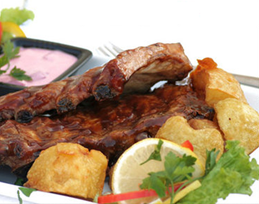 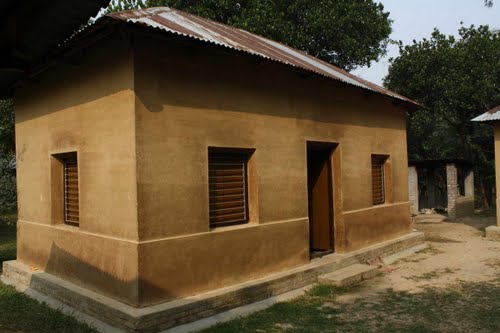 Shelter
Food
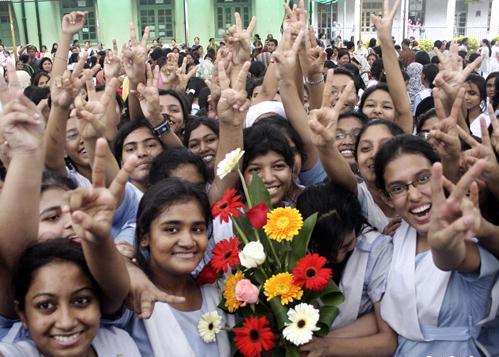 What do you need in addition to food, shelter, accompany? Make a list except these.
Accompany
Grammar Focus
Although the man is rich, he is unhappy.
Finally, we won the match.
What do the two italic words Although and Finally indicate?
Linking words help us to connect ideas and sentences so that people can follow our ideas.
Let’s know about some examples of linking words:
Sequencing ideas
The former, … the latter, Firstly, secondly, finally, The first point is, Lastly, The following
Example:  Firstly, … secondly, … finally (or lastly) are useful ways to use our times .
.
Group Work
Write and tell how K (Knowledge), S (Skills) and A (Attitudes) can be shown in the following topics:
Group A
Group B
Group C
Orsaline
E-mail
Debate
Evaluation
1. What do you mean by knowledge?
2. Why should you acquire different facts  of learning?
3. What will happen if you share with your friends of your problems and prospects?
4. How will you make illiterate people aware to cast their votes to the corrupt free people?
Home work
Write a paragraph about
‘How to be a good citizen’
Thank you
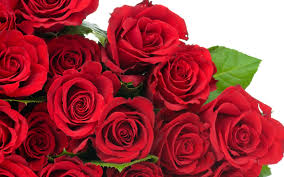